KAJ JE KOMU HRANA
PREHRANJEVALNE VERIGE
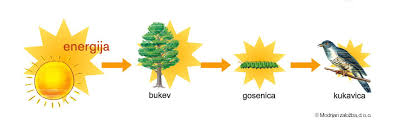 kukavica
gosenica
bukev
https://www.google.com/search?q=prehranjevalne+verige&tbm=isch&source=iu&ictx=1&fir=gf0
Spomnimo se:
Za nastanek sladkorja v solati je potrebna sončna energija.


Energija je zdaj shranjena v solati.


Ko polž poje solato, s hrano dobi tudi energijo.
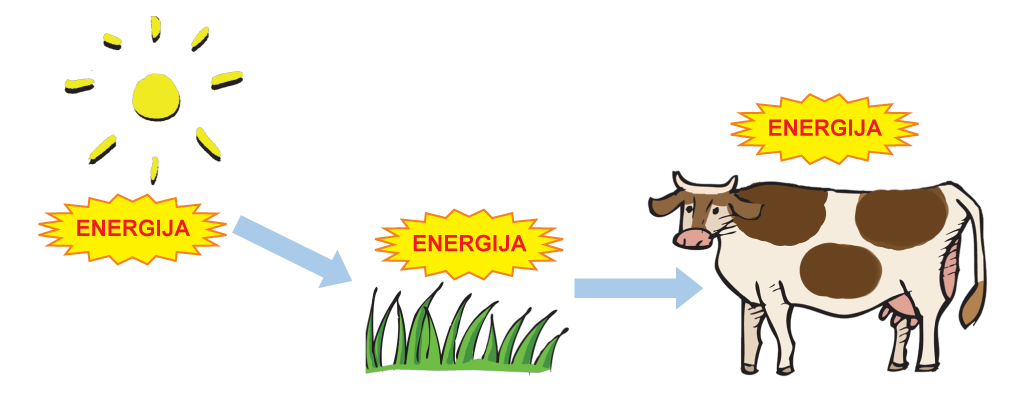 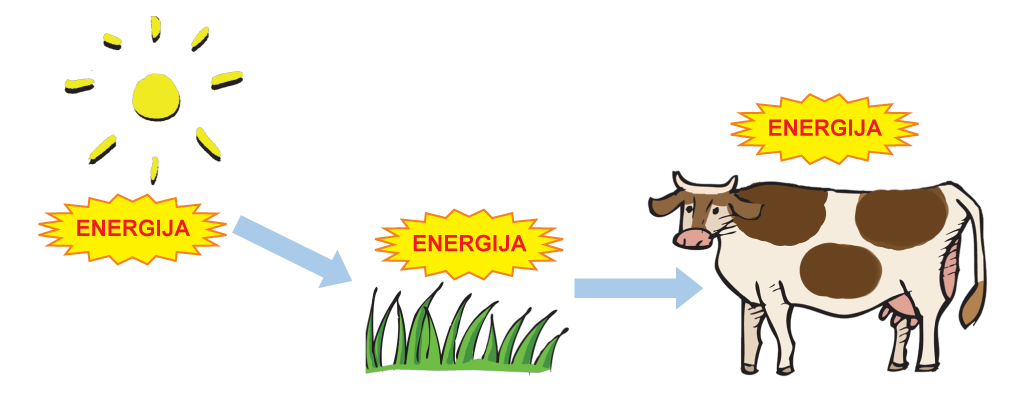 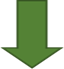 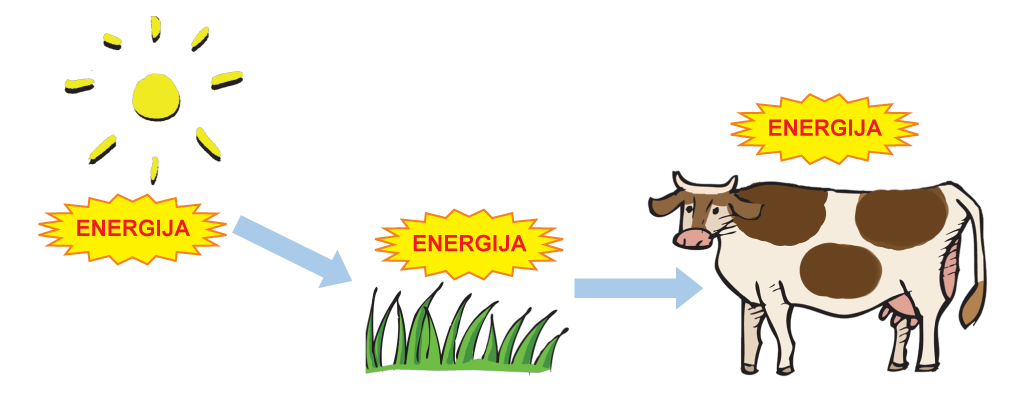 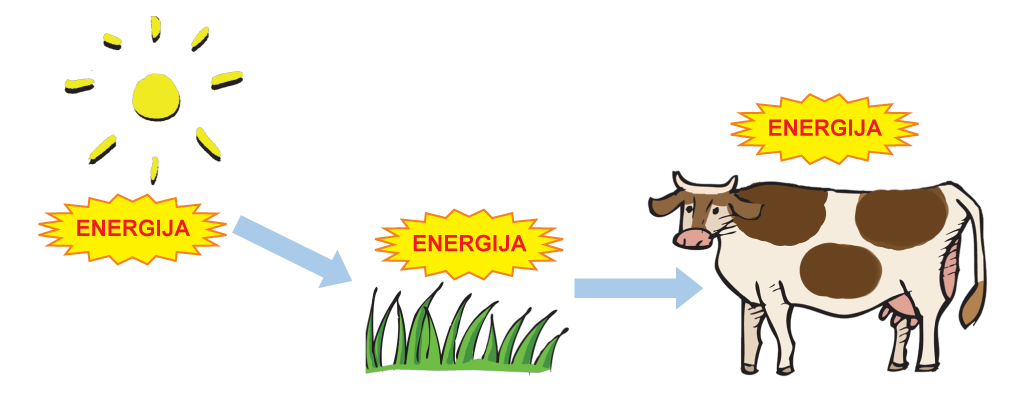 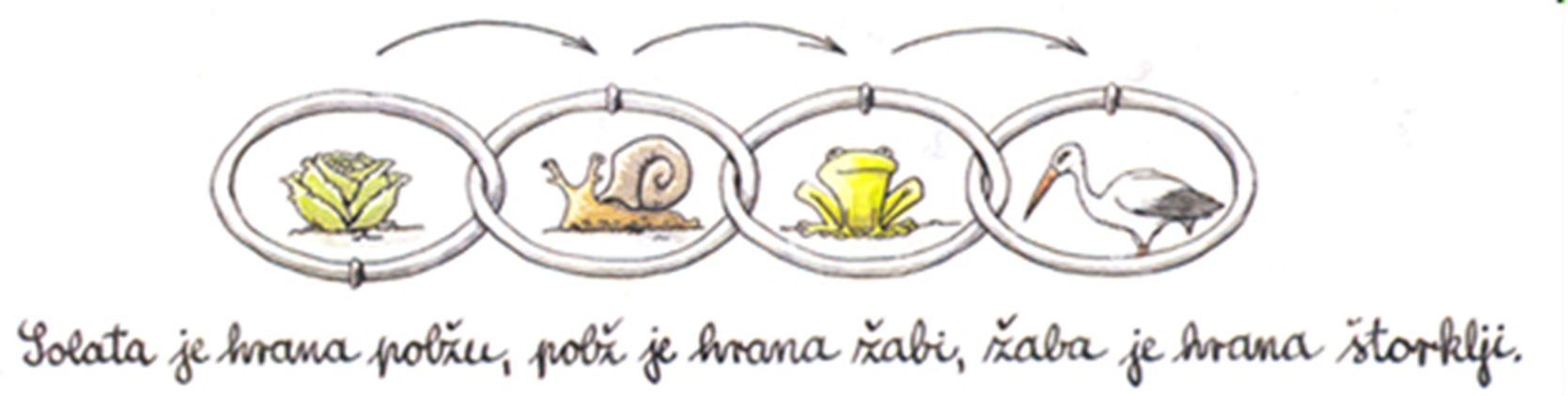 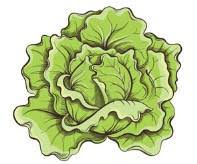 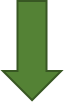 Ker se energija prenaša s hrano, 
je življenje živali in ljudi odvisno od sonca in rastlin.
https://eucbeniki.sio.si/nit5/1338/index2.html
https://www.google.com/search?q=solata+prehranjevalna+veriga&tbm=isch&ved=2ahUKEwidtrrozZzpAhWZq6QKHVb6Al8Q2-cCeg
Pri procesu fotosinteze si rastlina sama proizvaja hrano, 
zato pravimo, da je rastlina proizvajalec. 

Živali pa hrane ne izdelujejo same, ampak jo le porabljajo, zato pravimo, da so potrošniki. Hranijo se z rastlinami in živalmi, v katerih je energija.
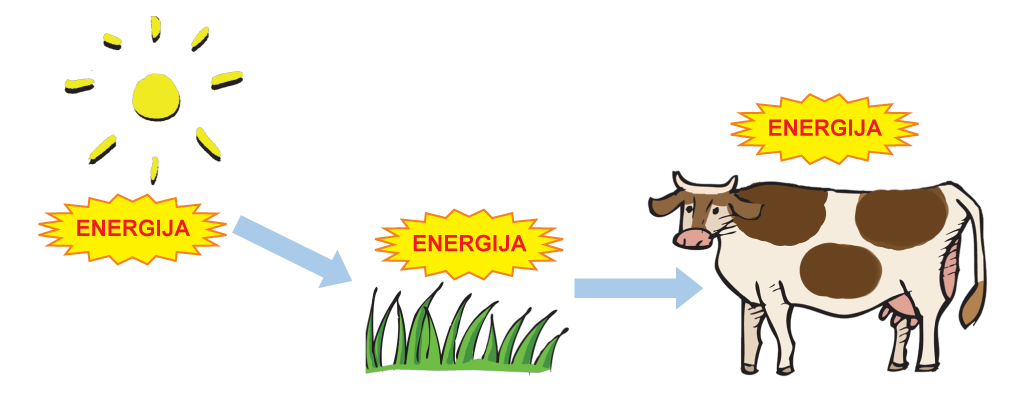 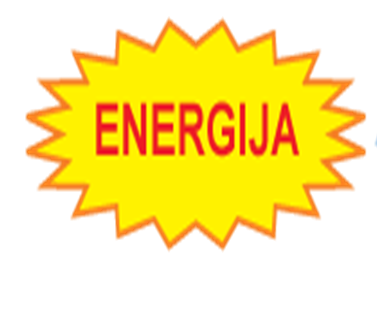 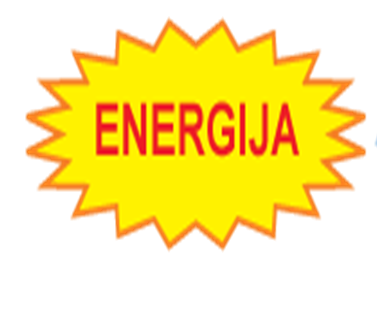 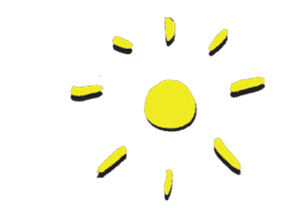 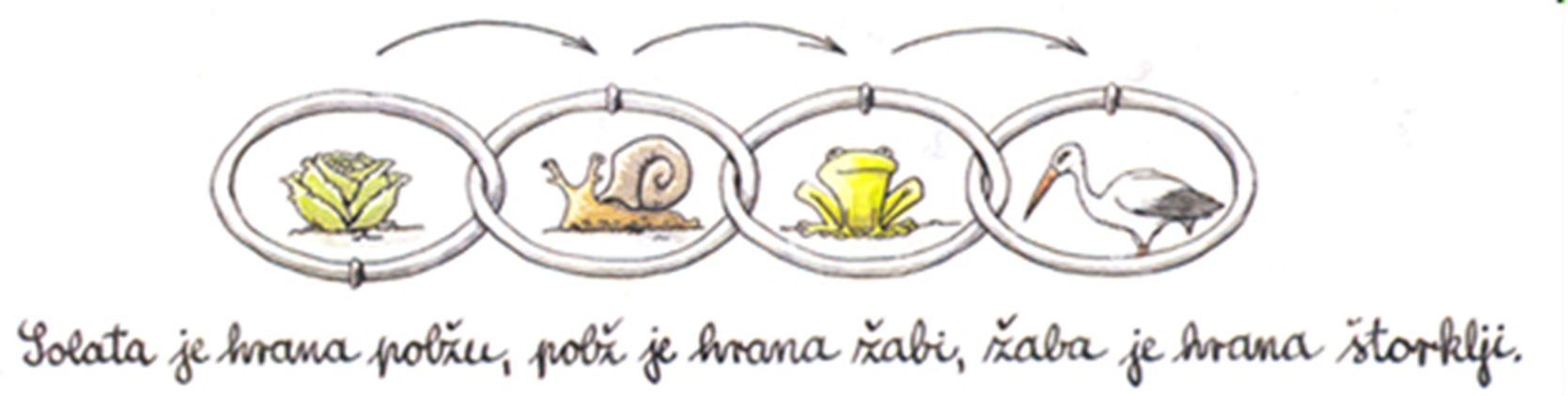 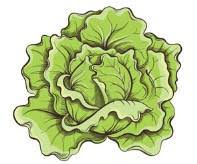 https://eucbeniki.sio.si/nit5/1338/index2.html
https://www.google.com/search?q=solata+prehranjevalna+veriga&tbm=isch&ved=2ahUKEwidtrrozZzpAhWZq6QKHVb6Al8Q2-cCeg
Kakšno povezavo bi imela veriga s prehranjevanjem bitij?
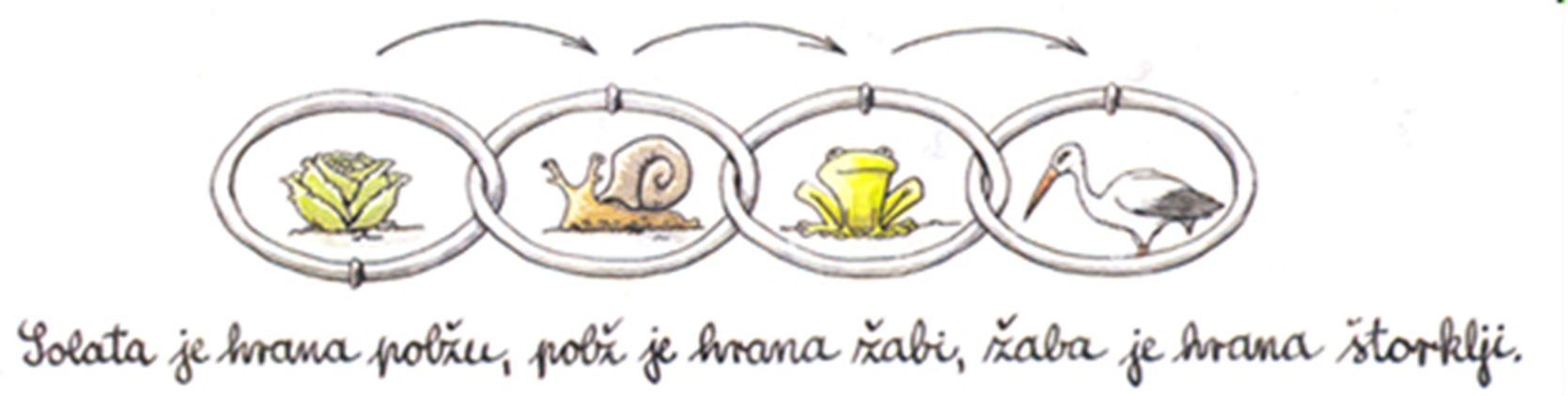 Zgornji prikaz prikazuje, kako se s hrano prenaša energija. 

Ker spominja na verigo, mu rečemo PREHRANJEVALNA VERIGA.
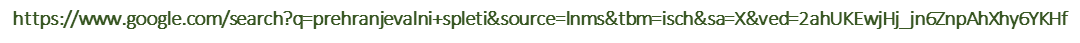 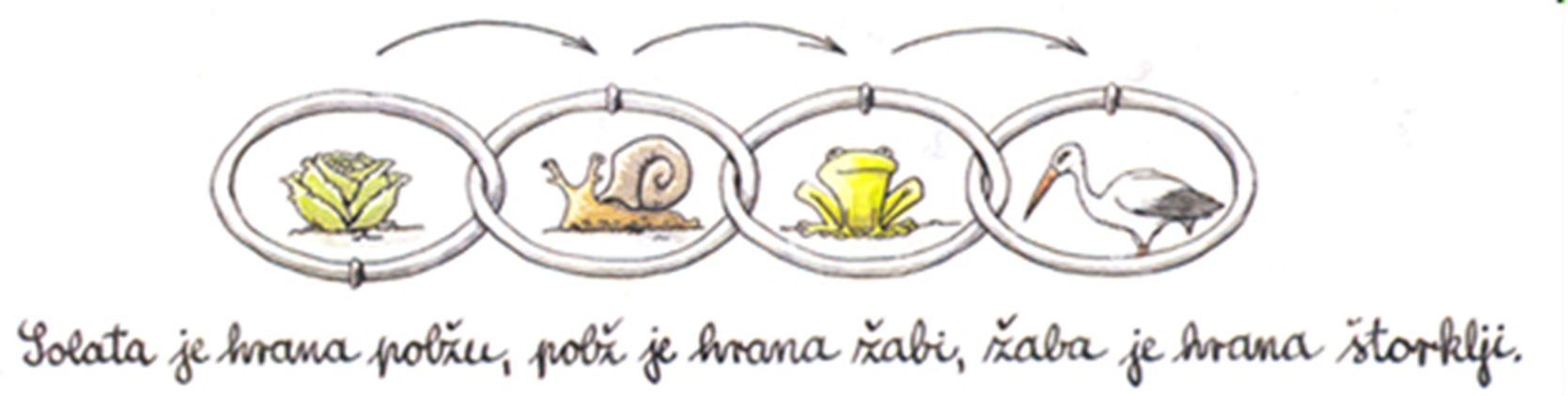 Prikazana prehranjevalna veriga pove, da je solata hrana polžu, polž je hrana žabi, žaba pa je hrana štorklji.
Prehranjevalne verige lahko zapišemo na dva načina:


	solata                 polž                    žaba                   štorklja
S PUŠČICAMI
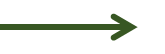 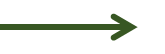 S ČLENI VERIGE
polž
solata
žaba
štorklja
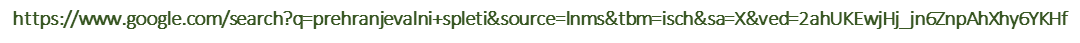 Zapiši in nariši v zvezek:
PREHRANJEVALNE VERIGE
Prikaz iz učbenika, str. 71:
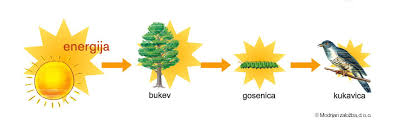 S hrano se energija prenaša od člena do člena. 
Na začetku prehranjevalne verige so vedno zelene rastline.

Bukev je PROIZVAJALEC, gosenica in kukavica pa sta POTROŠNIKA. 

Rastlinam pravimo PROIZVAJALCI, ker same proizvajajo hrano. 
Živali so POTROŠNIKI, ker hrano porabljajo ─ trošijo.
Ustno sestavi tri primere prehranjevalnih verig. Glej slike in uporabi pri strani zapisana živa bitja.
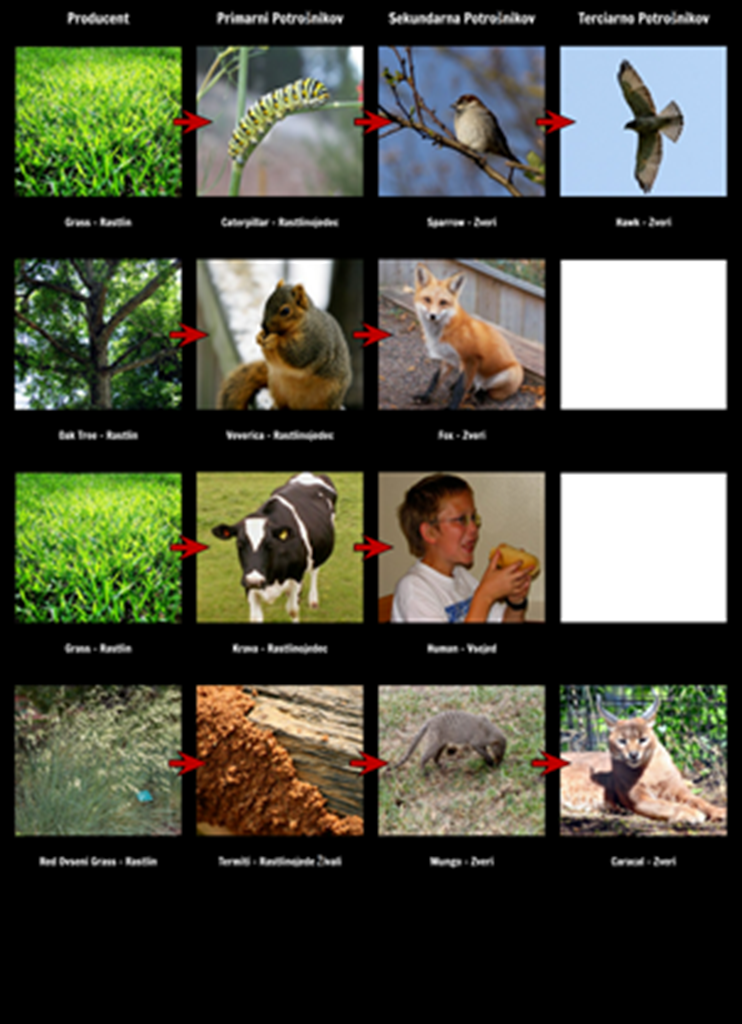 ČLOVEK
VRABEC
TRAVA
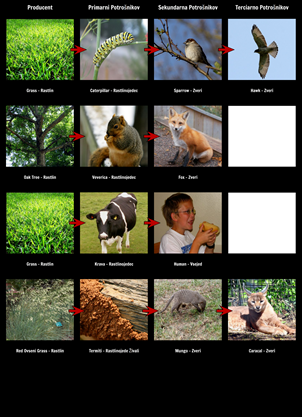 VEVERICA
KRAVA
LISICA
TRAVA
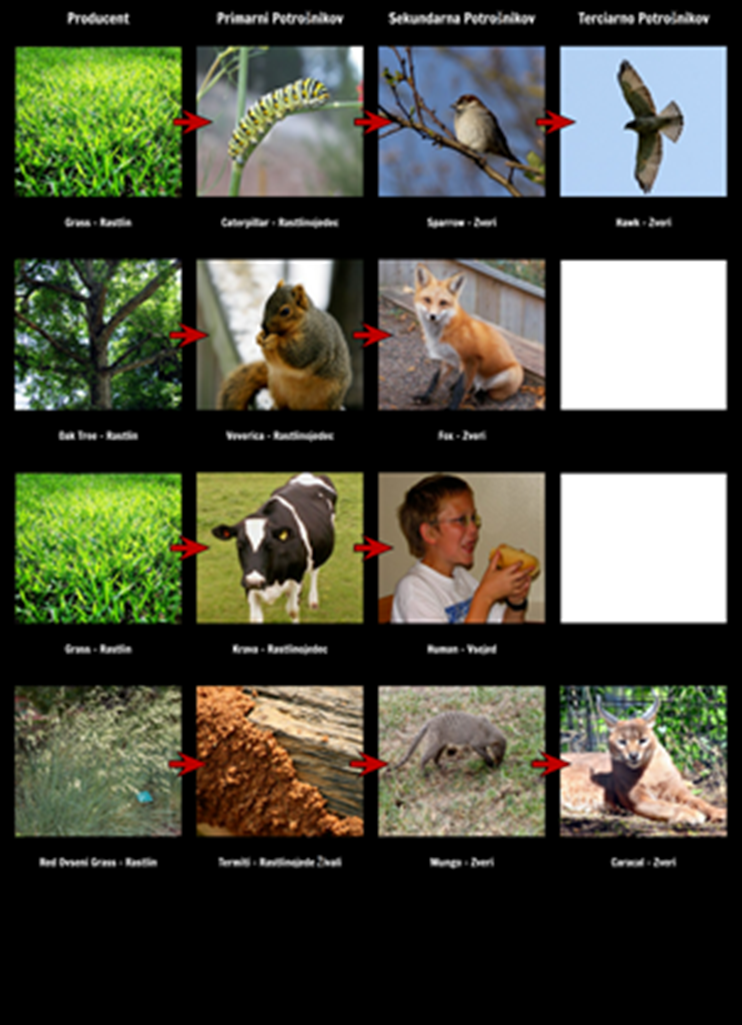 HRAST/ŽELOD
SOKOL
GOSENICA
https://www.storyboardthat.com/sl/lesson-plans/hrana-verige/primeri
Za konec si oglej spodnji video posnetek.
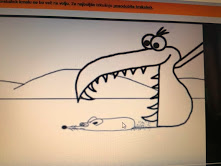 KLIKNI!
https://www.youtube.com/watch?v=E0GFDuJ9dJk